BLS E-TUTOR:INNEN-SCHULUNG
Auftakt
[Speaker Notes: Eine Darstellung des vorgeschlagenen Ablaufs finden Sie in den Modul-Materialien dieses BLS]
Überblick
Kennenlernen: Wer ist alles im Blended Learning Seminar?
Erwartungen: Was erwartet ihr von diesem Blended Learning Seminar?
Organisatorisches: Wie funktioniert das Blended Learning Seminar?
Inhaltlicher Auftakt: Worin sehe ich meine Rolle als E-Tutor:in?
Abschluss
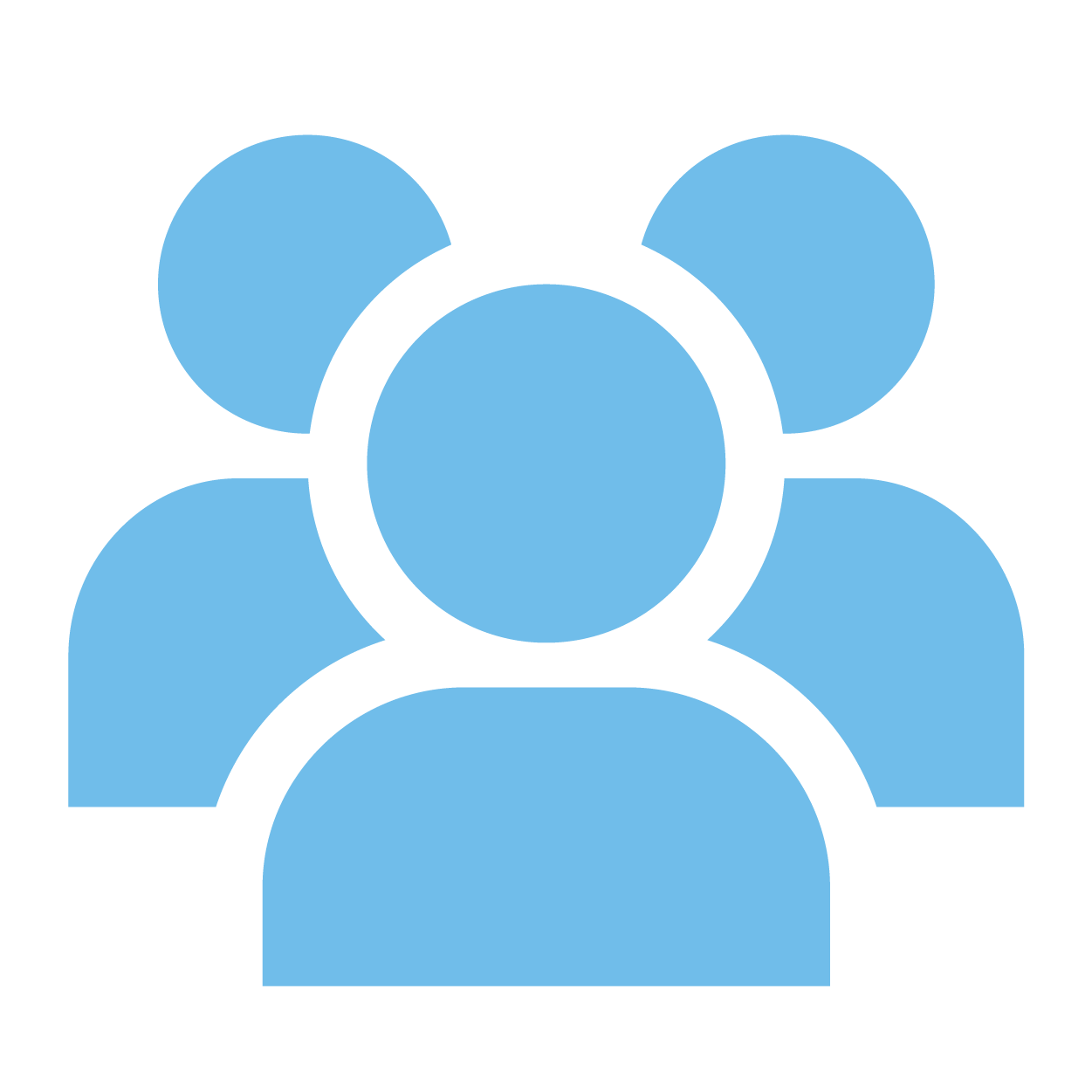 Kennenlernen
Wer ist alles im Blended-Learning-Seminar?
3
14.09.2023
[Speaker Notes: Als mögliche Kennenlern-Spiele eigenen sich z.B. ein Partner:innen-Interview oder eine Schnitzeljagd (siehe Methoden-Werkzeugkiste, BLS Aktivierende Methoden für die digital gestützte Lehre, verfügbar unter oer.vhb.org/quadis)]
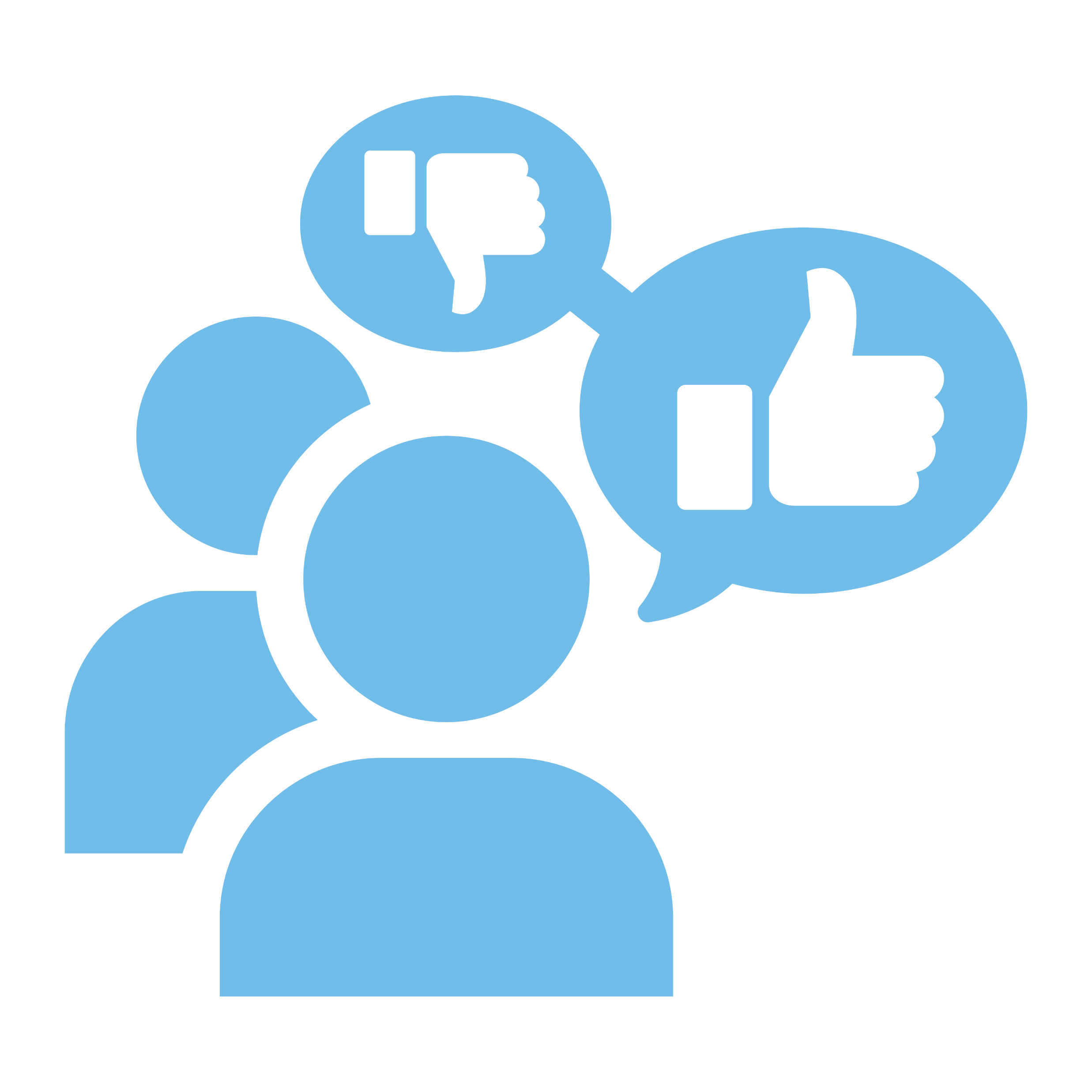 Erwartungen
Was erwartet ihr von diesem Blended-Learning-Seminar?
4
14.09.2023
[Speaker Notes: Wechsel zu Zoom Whiteboard]
Erwartungsabfrage
5
14.09.2023
[Speaker Notes: Wenn die Sitzung über Zoom gehalten wird, kann dies Aufgabe über das Zoom-Whiteboard bearbeitet werden; wenn die Sitzung in Präsenz stattfindet, kann ein digitales Tool genutzt (z.B. MS Whiteboard, Miro o.ä.) oder die Methode analog mit Whiteboard und Moderationskarten umgesetzt werden  wichtig ist die Dokumentation des Ergebnisses für Modul 6]
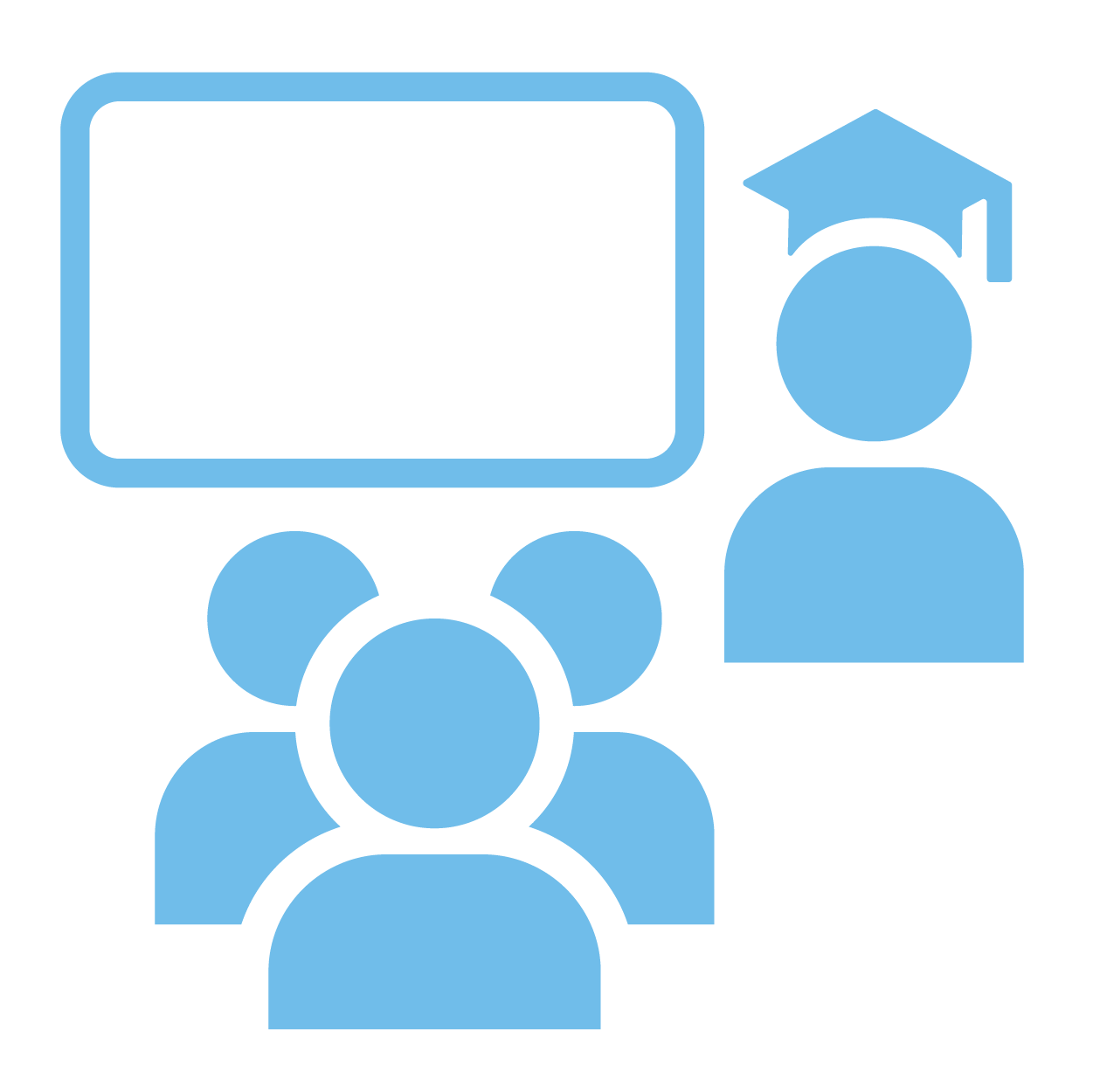 Organisatorisches
Wie funktioniert das Blended-Learning-Seminar?
6
14.09.2023
Organisatorisches
Für die aktive Teilnahme am Blended Learning Seminar bekommst du insgesamt [Anzahl der AE eintragen]:

[Anzahl synchrone AE] finden als synchrone Sitzungen statt
[Anzahl asynchrone AE] stehen dir für die Bearbeitung der asynchronen Module zur Verfügung
[Anzahl AE] bekommst du für die Bearbeitung der Transfer- und Reflexionsaufgaben
7
14.09.2023
[Speaker Notes: Hier die Anzahl der jeweiligen AE eintragen]
Aufbau des Blended Learning Seminars
Modul 1: Auftakt (2 AE)
Modul 2: Rollenverständnis (1-3 AE)
Modul 3: Didaktische Grundlagen (1-3 AE)
Modul 4: Anwendung (1-3 AE)
Modul 5: Abschlusssitzung (3 AE)
synchron

asynchron
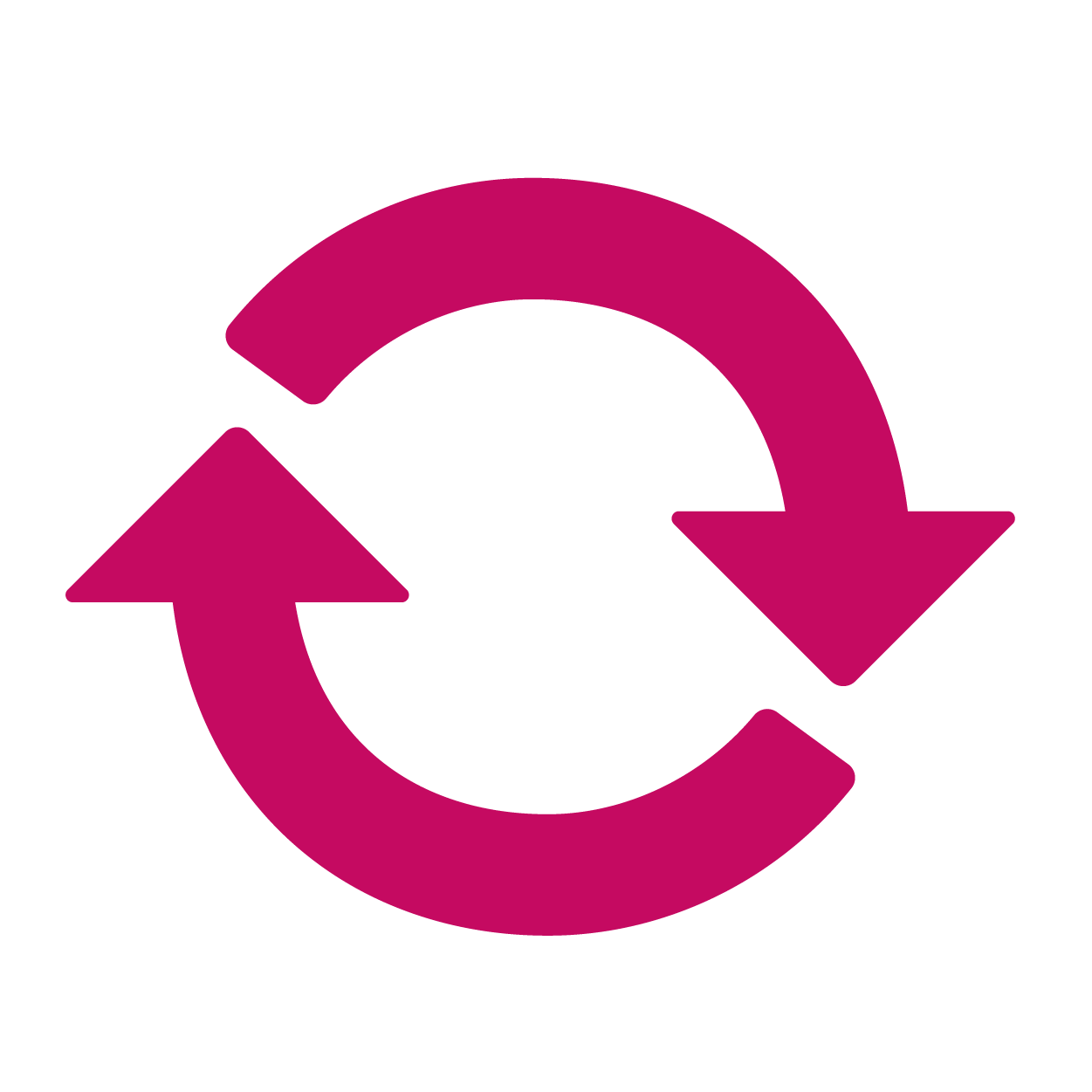 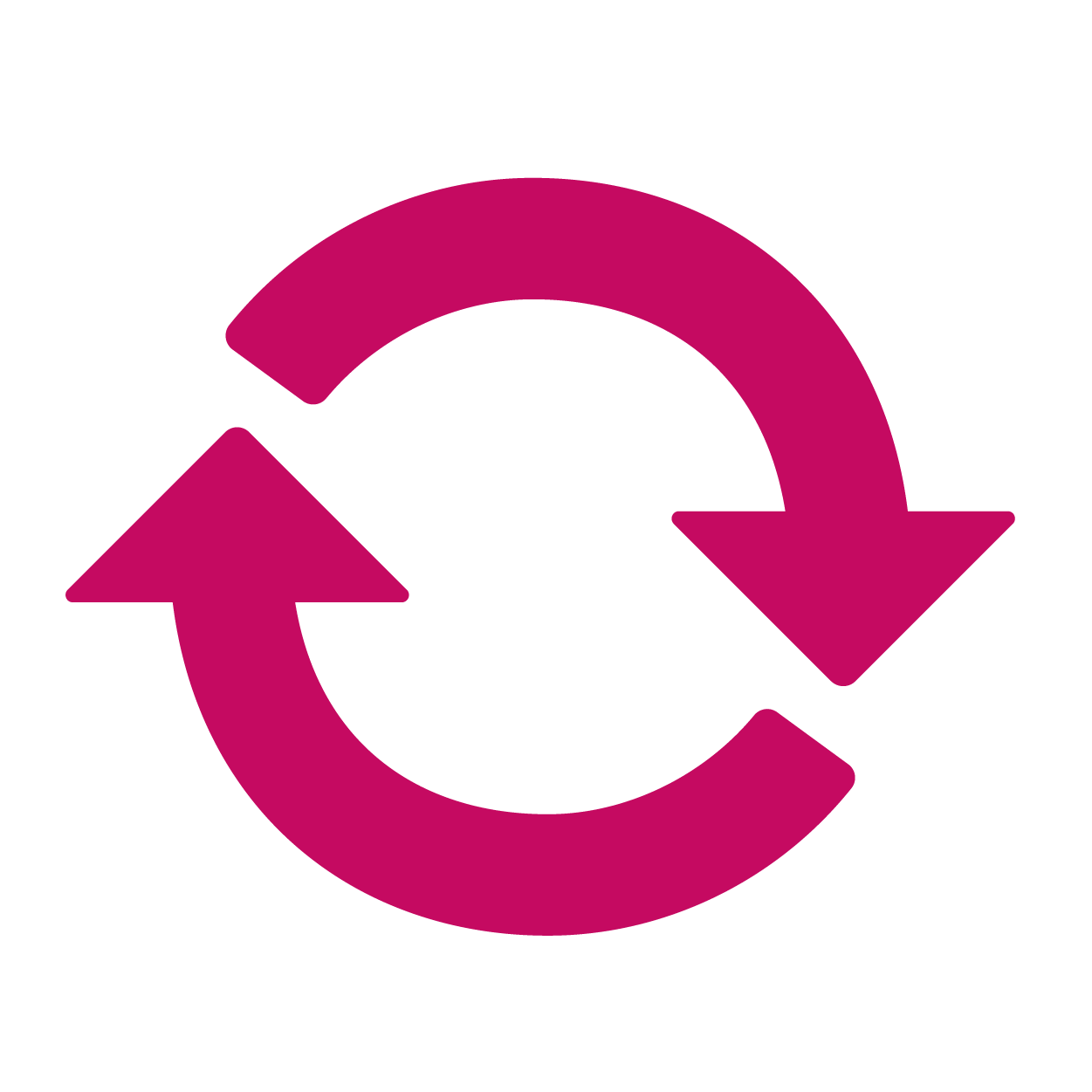 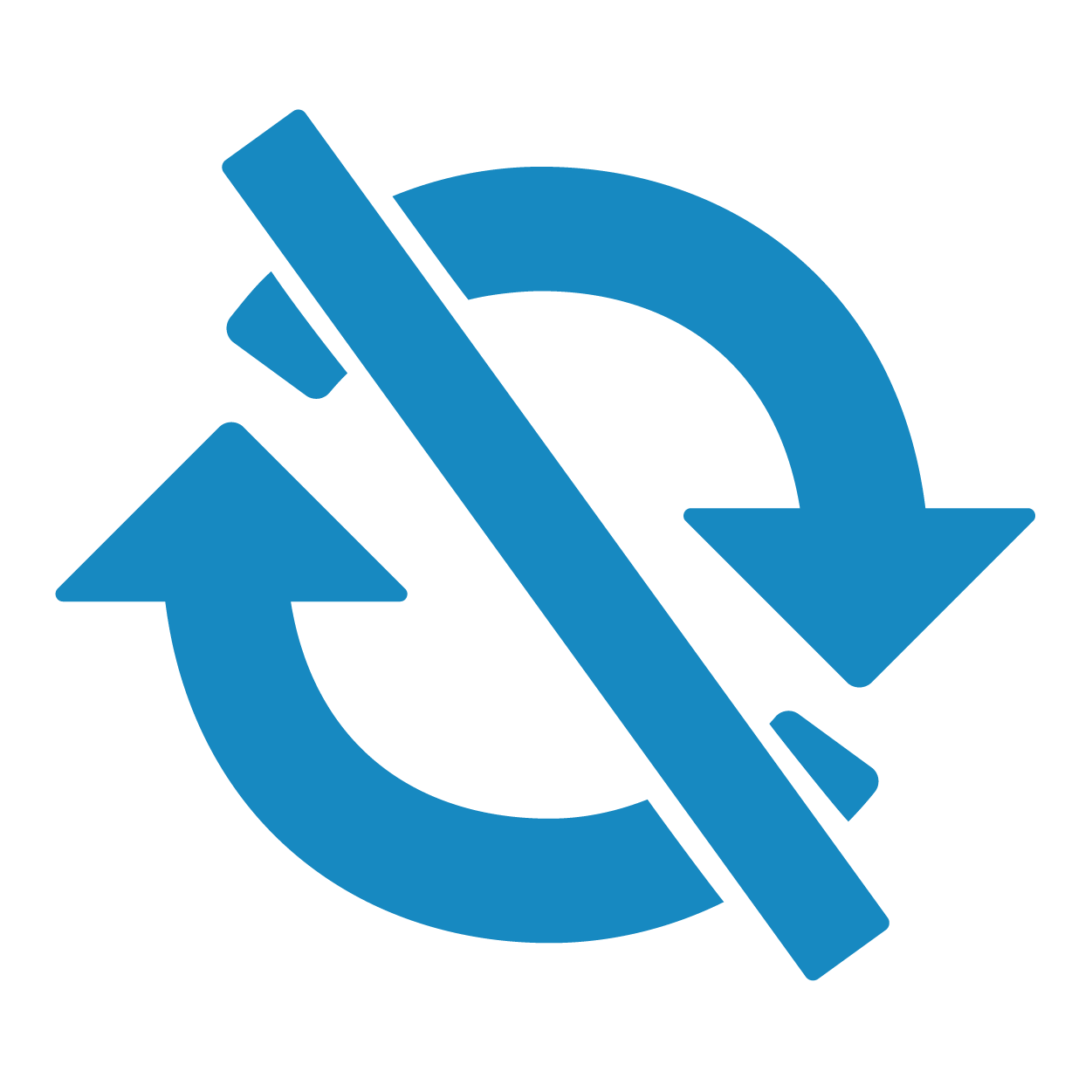 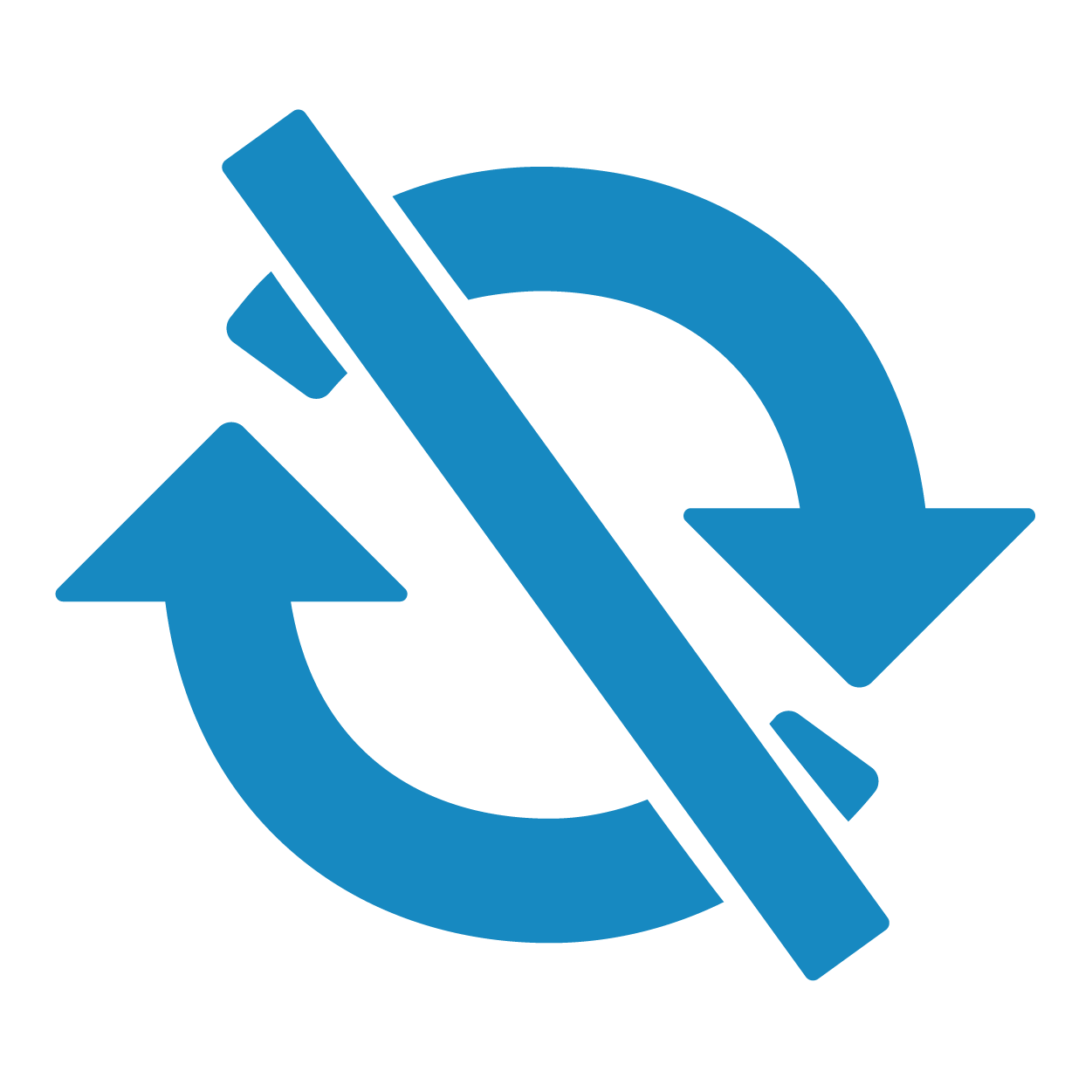 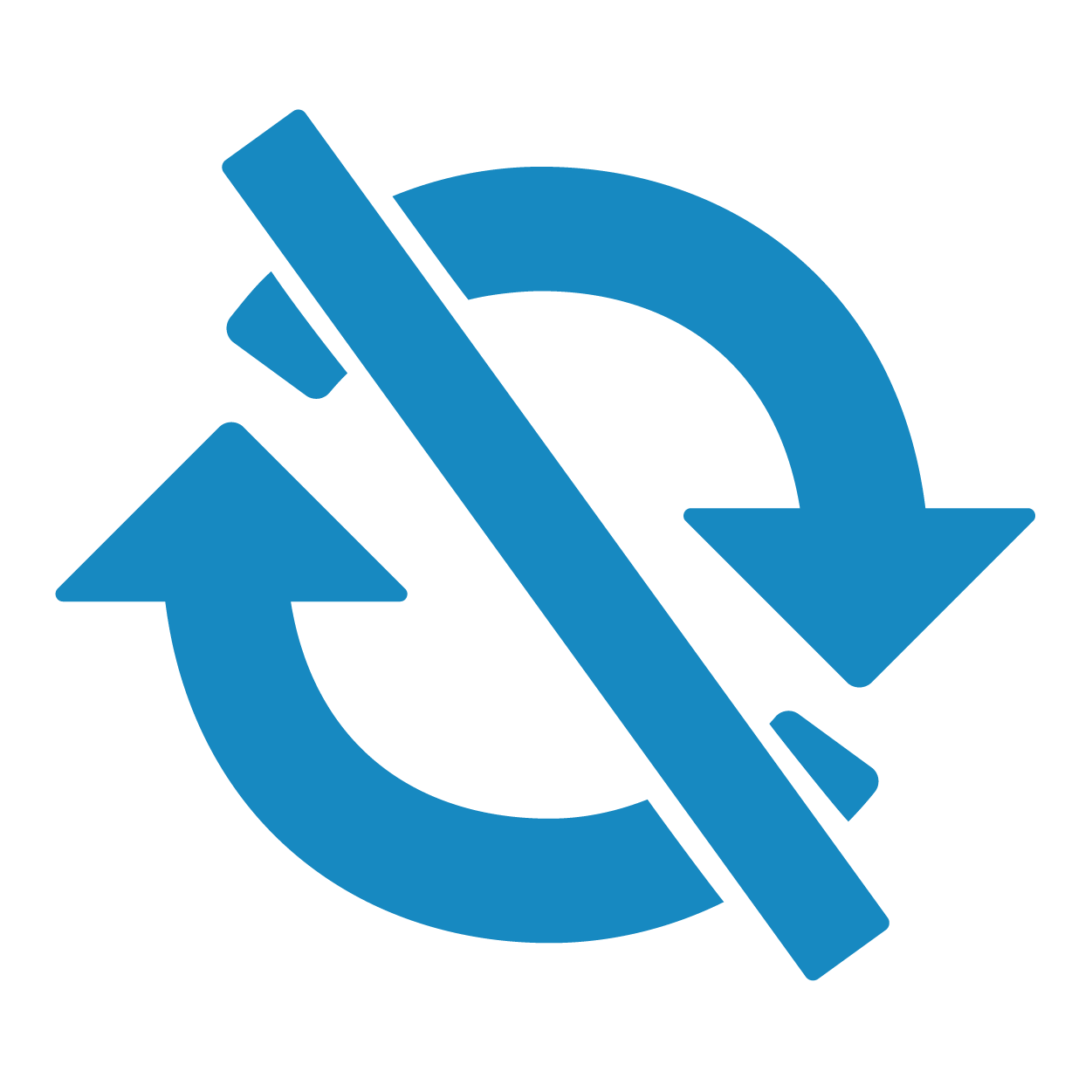 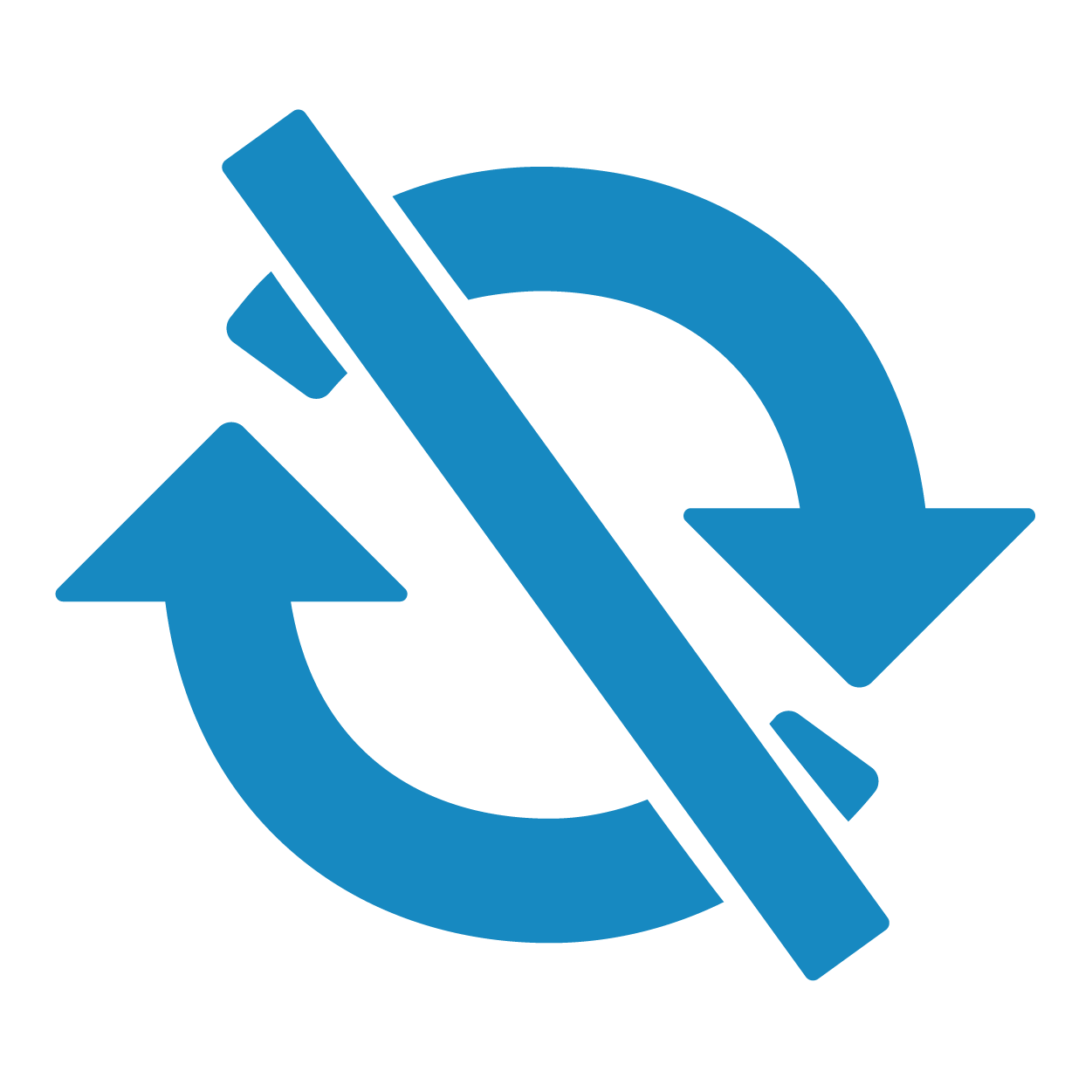 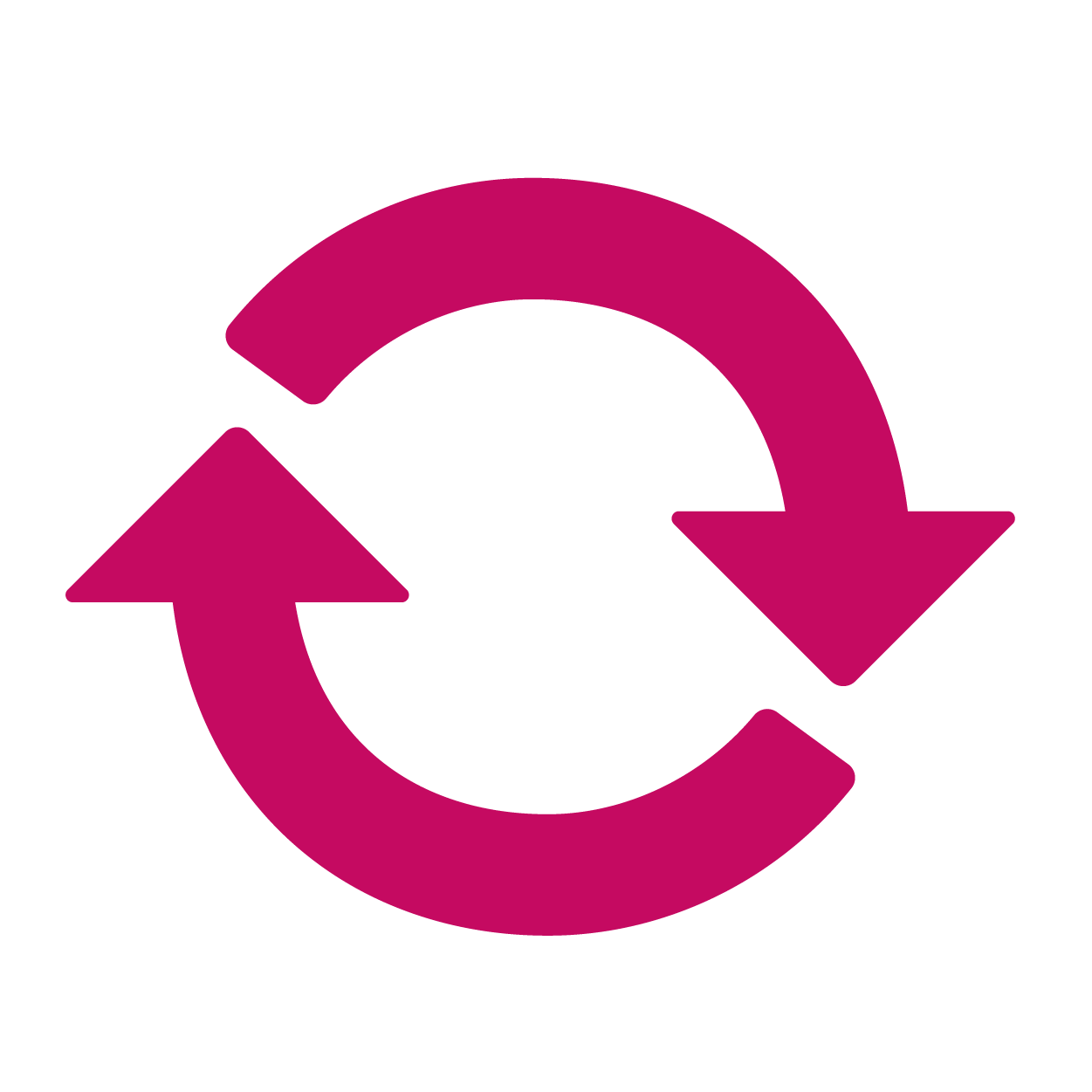 8
14.09.2023
[Speaker Notes: Die AE in Klammer sind nur ein Vorschlag und können entsprechend angepasst werden (z.B. kann den Teilnehmer:innen die Wahl der asynchronen Schwerpunkte überlassen werden); wenn optionale AE für die Bearbeitung von Aufgaben vergeben werden, sollten diese hier auch mit aufgeführt werden]
Modul 1: Auftakt
Du kannst dich produktiv und vertrauensvoll mit deinen Kolleg:innen über deine Erfahrungen als E-Tutor:in austauschen und dich vernetzen
Du kannst die Erwartungen und Herausforderungen an dich als E-Tutor:in definieren 
Du verstehst den Aufbau und Ablauf des Kurses und die Voraussetzungen für eine erfolgreiche Teilnahme
Du kannst die Kursmodule verwenden
Du weißt, wie und wo du dir bei Bedarf zusätzliche Unterstützung holen kannst
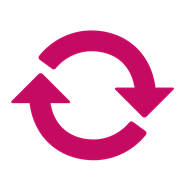 9
14.09.2023
Module 2-4: Asynchrone Selbstlernphase
Du kannst die Besonderheiten des E-Tutoring erklären und die verschiedenen Erwartungen und Anforderungen an deine Rolle abwägen
Du kannst die technischen und methodischen Grundlagen des E-Tutorings benennen
Du bist in der Lage, Materialien passend zum Lehrkonzept der Veranstaltung, die du betreust, in einer digitalen Lernumgebung zu arrangieren
Du kannst verschiedene Tools verwenden, um Präsenz- aber auch Online- und Hybridseminare didaktisch sinnvoll anzureichern und zu begleiten
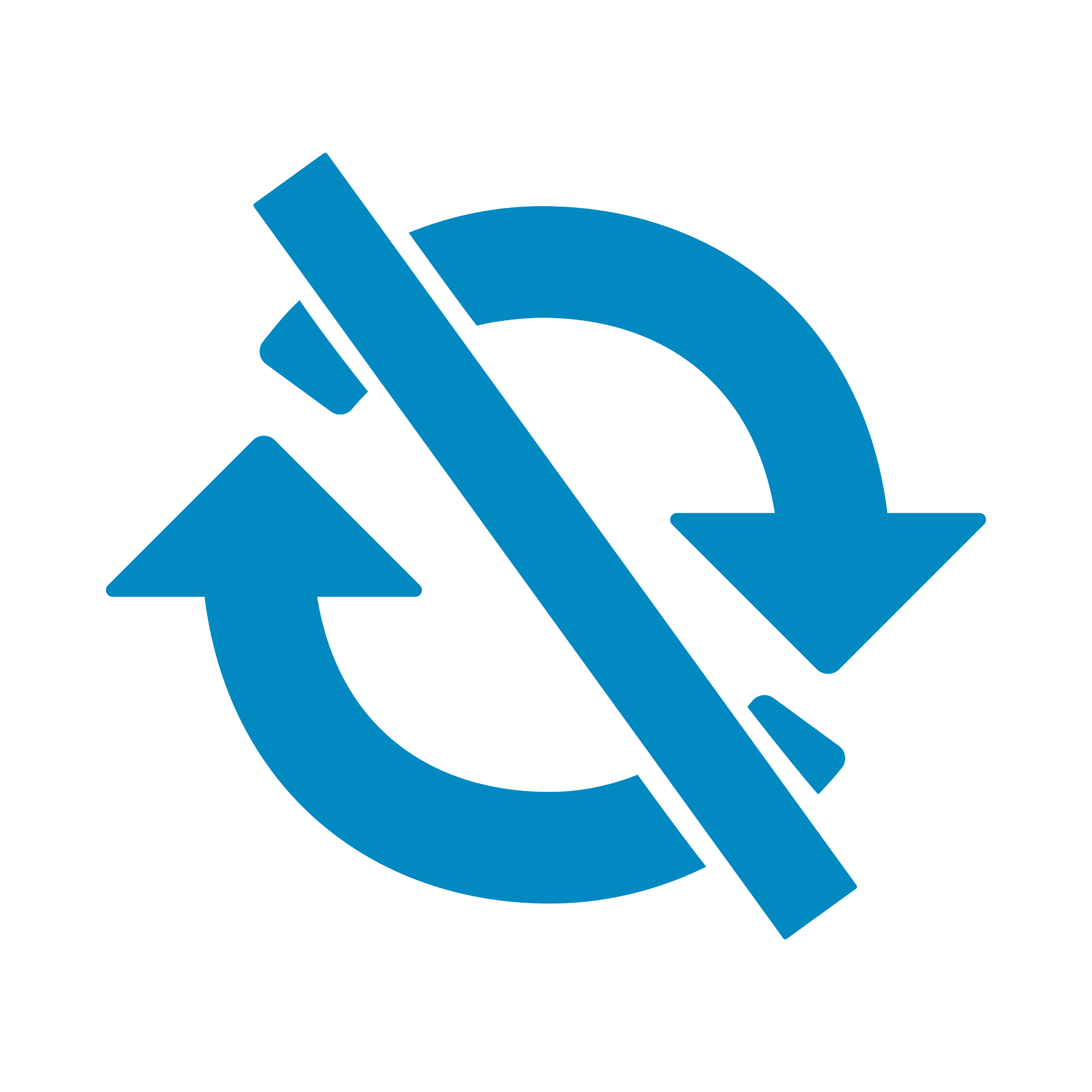 10
14.09.2023
Modul 6: Abschluss
Du kannst die vor Ort vorhandene Hörsaal- und Seminarraumtechnik bedienen
Du bist in der Lage, die wichtigsten Erkenntnisse aus dem Seminar zusammenzufassen und für dich und deine Tätigkeit als E-Tutor:in zu priorisieren
Du kannst deinen Lernprozess während des Seminars reflektieren
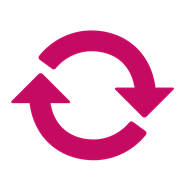 11
14.09.2023
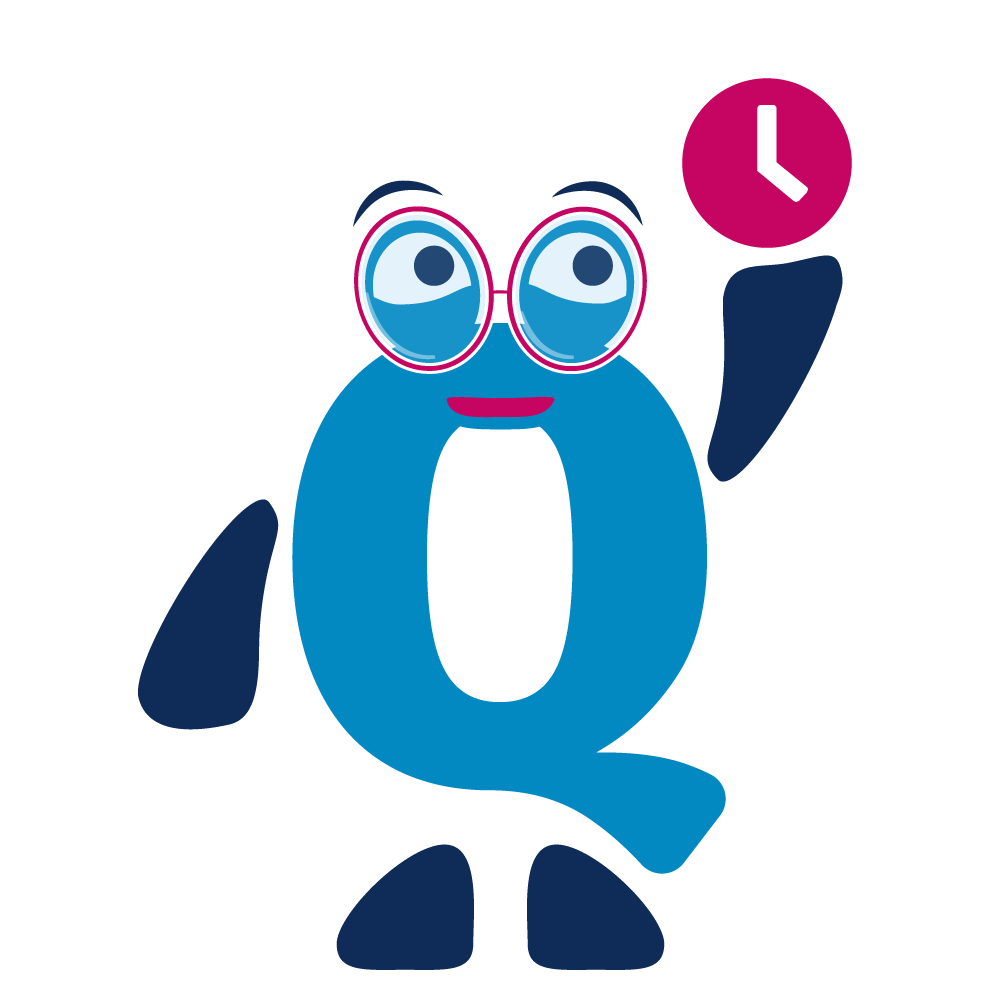 10 Minuten Pause
12
14.09.2023
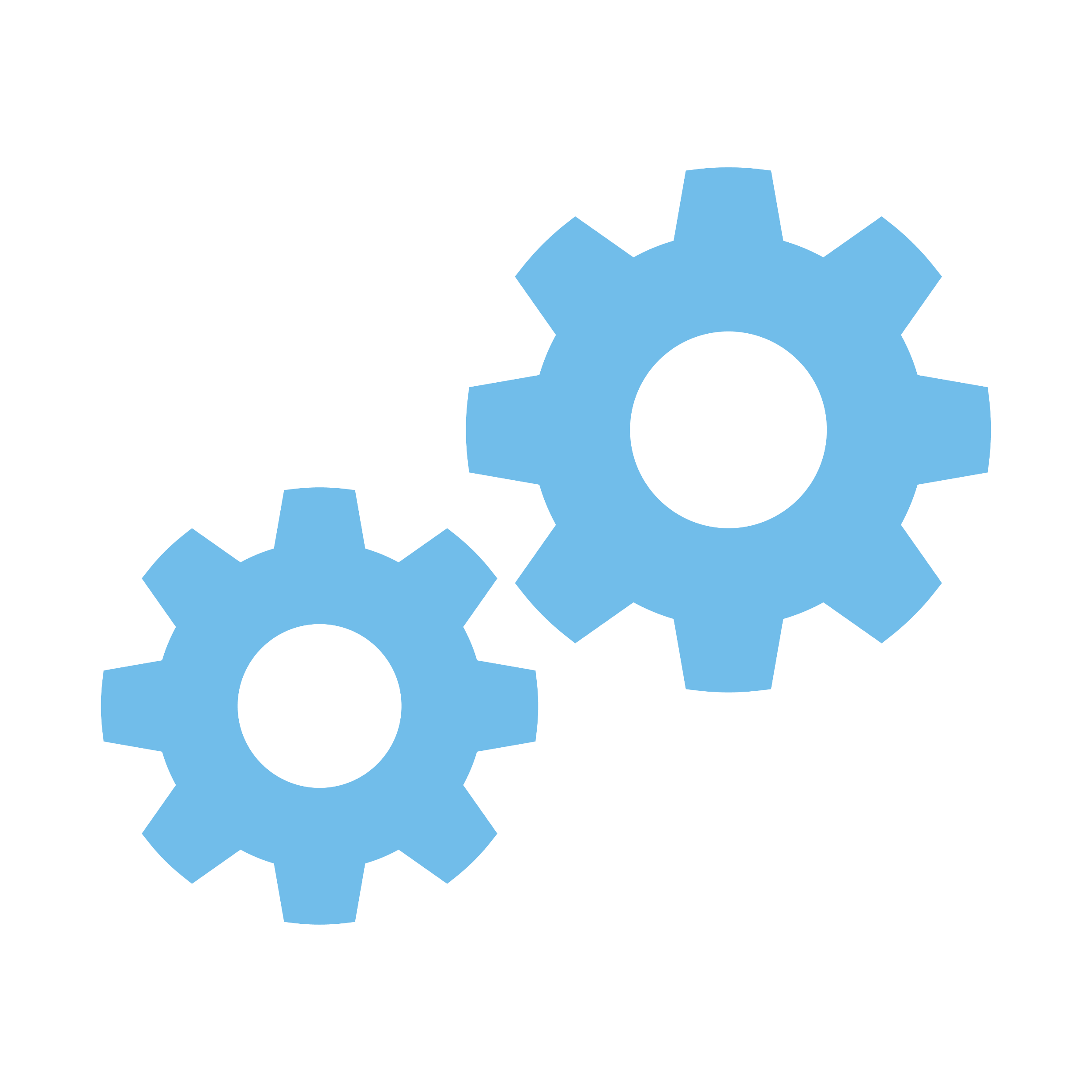 Inhaltlicher Auftakt
Worin sehe ich meine Rolle als E-Tutor:in?
13
14.09.2023
[Speaker Notes: Die Antworten können z.B. über Answergarden in einer Wortwolke gesammelt werden; dafür sollten ca. 10-15 Minuten Zeit gegeben werden; im Anschluss wird die Wortwolke im Plenum geteilt und besprochen: was sind zentrale Aspekte?]
Rollenverständnis
[Platzhalter Wortwolke]
14
14.09.2023
[Speaker Notes: Wenn die PowerPoint im Nachgang zur Verfügung gestellt wird, kann hier die Wortwolke als Screenshot eingefügt werden (Alternativtext nicht vergessen!)]
Gruppenarbeit
Wo liegen für euch als E-Tutor:innen die Herausforderungen, an denen ihr im Rahmen dieses Seminars arbeiten wollt?
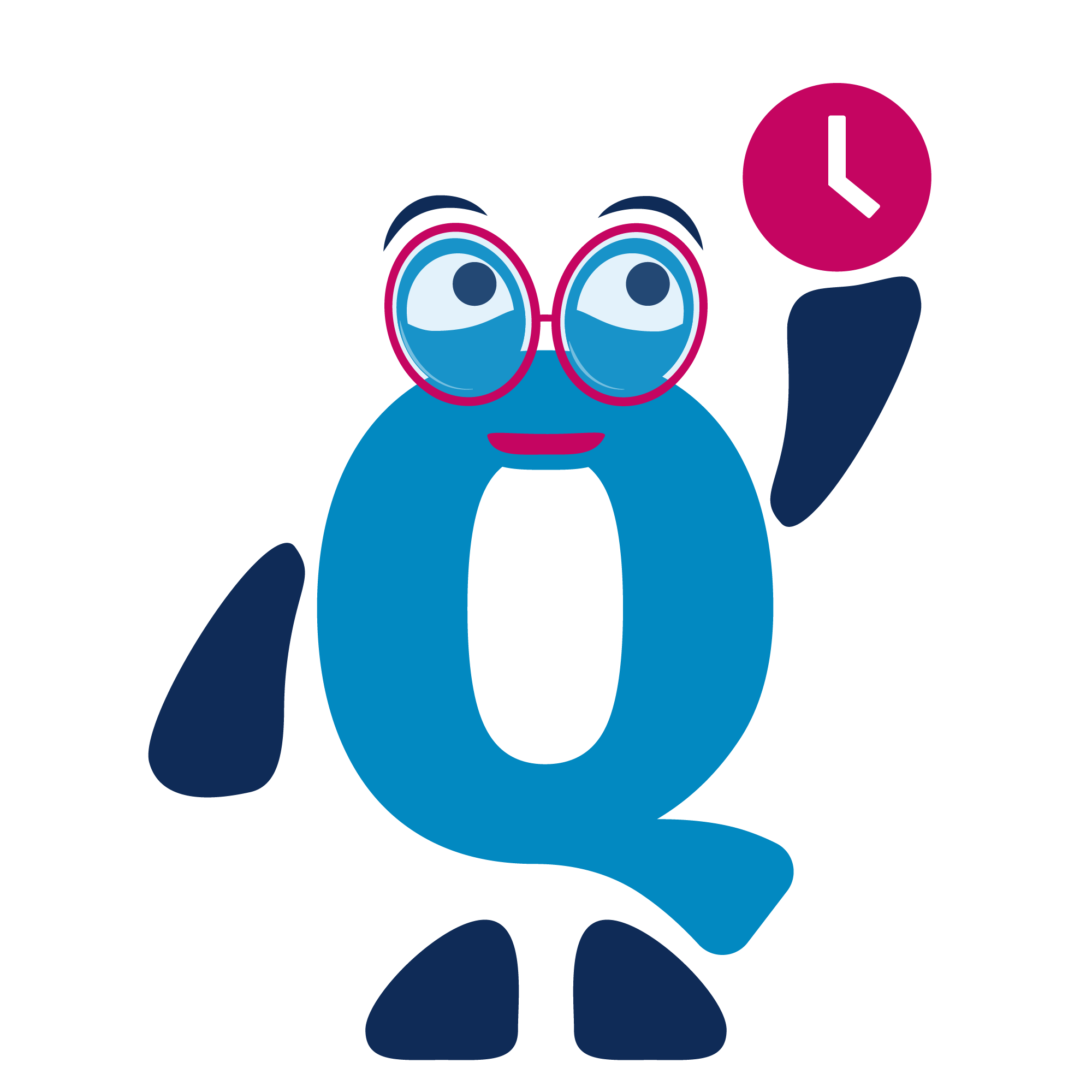 10 Minuten!
15
14.09.2023
[Speaker Notes: Wenn die Auftaktsitzung über Zoom abgehalten wird, kann die Gruppeneinteilung über automatische Zuweisung in Zoom erfolgen. In Präsenz können sich die Teilnehmer:innen entweder mit ihren unmittelbaren Sitznachbarn austauschen oder über ein Losverfahren (z.B. Durchzählen) in Gruppen eingeteilt werden. Pro Gruppe sollten es ca. 2-4 Teilnehmer:innen sein. Nach der Gruppenphase kann dann noch im Plenum auf einzelne Erfahrungen eingegangen werden (ca. 10 Minuten, je nach Gesprächsbereitschaft der Teilnehmer:innen)]
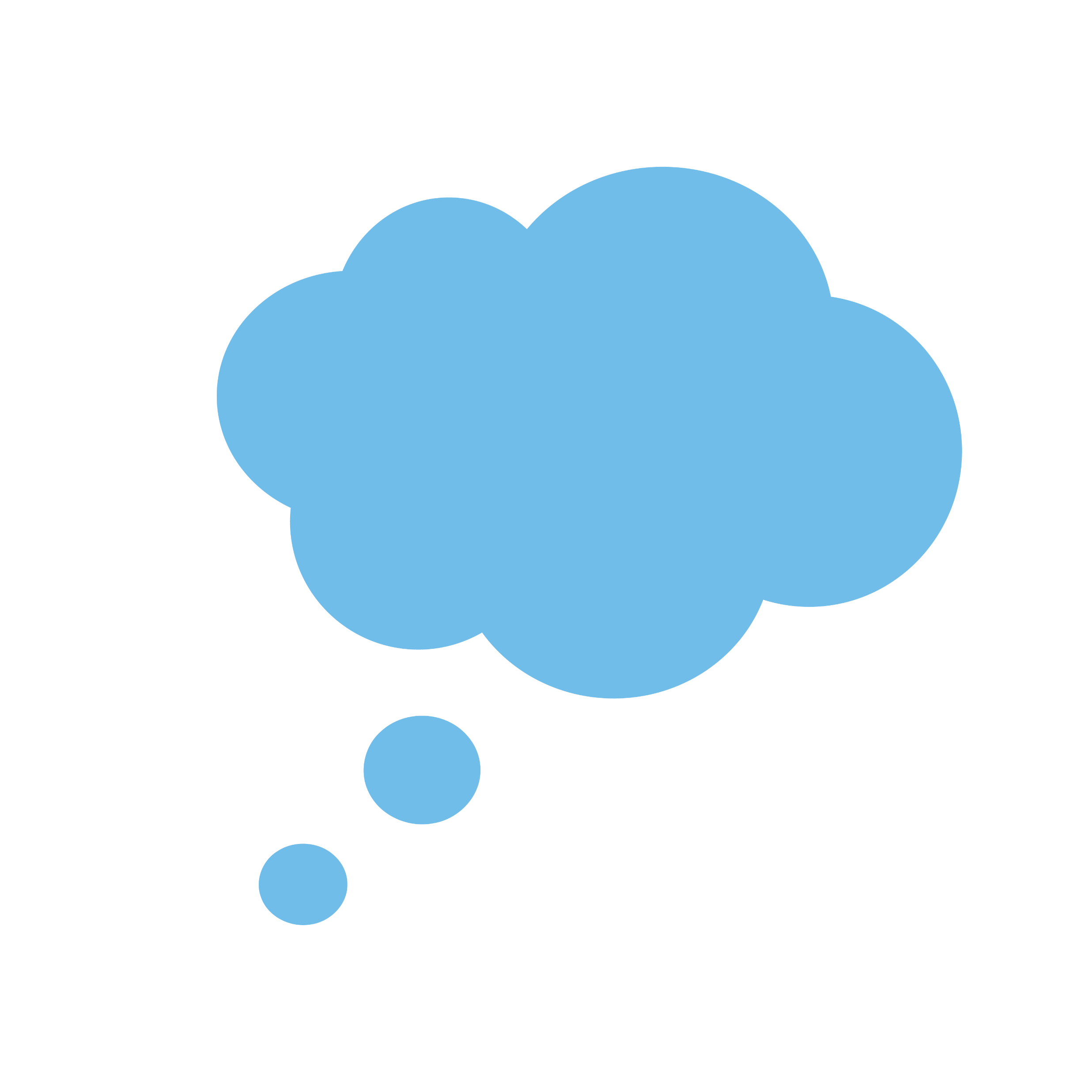 Abschluss
Wo gibt es noch offene Fragen?
16
14.09.2023
[Speaker Notes: Je nach Kursgröße kann dieser Teil über ein interaktives Plenum oder über ein Blitzlicht umgesetzt werden. Wird die Sitzung über Zoom gehalten, kann auch das Umfrage-Tool von Zoom genutzt werden. Je nach]
Danke für eure Teilnahme heute! Und viel Spaß bei der Erkundung der Module 2, 3 und 4!
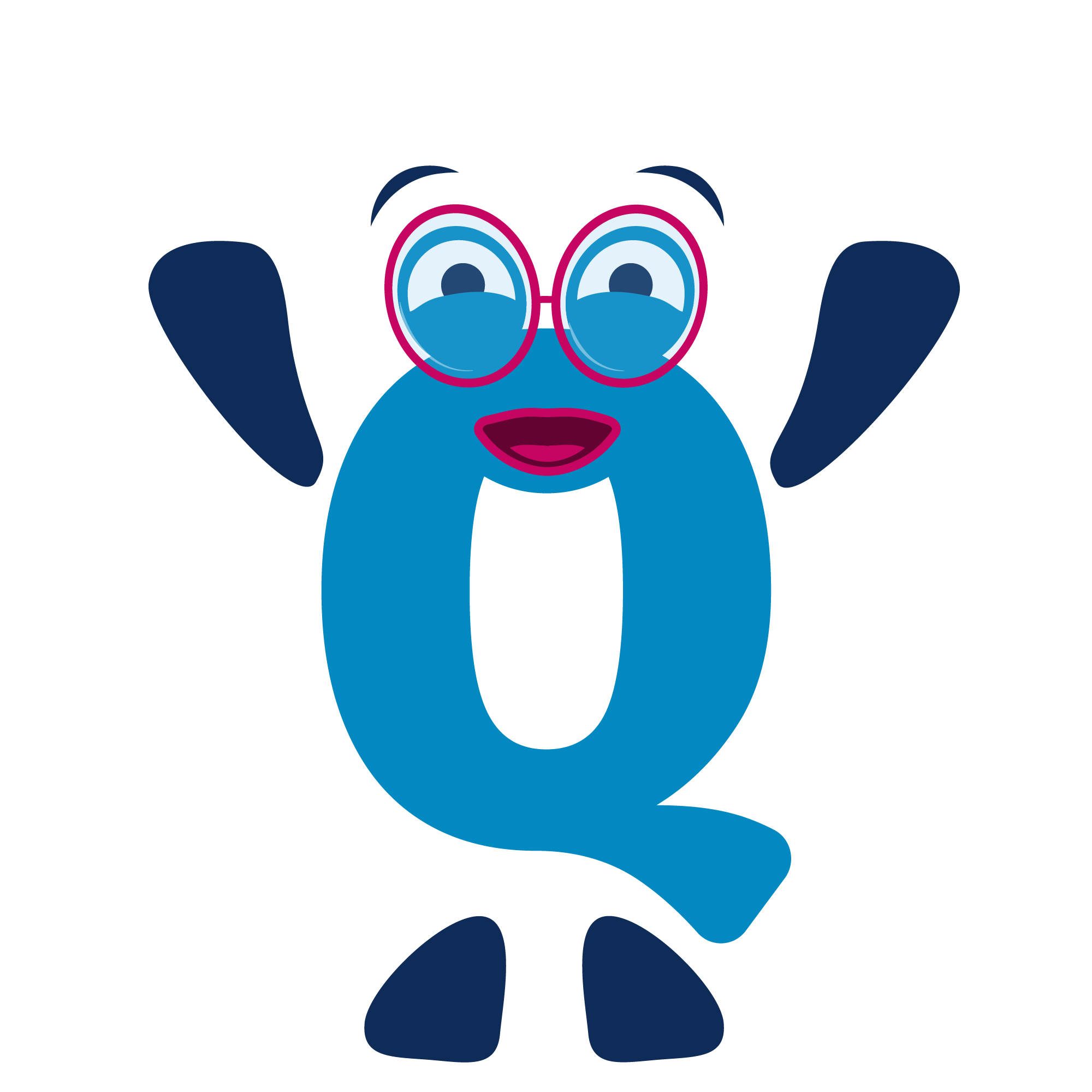 Wir bleiben weiterhin asynchron in Kontakt: 
[hier Kontaktmöglichkeiten eintragen, z.B. Forum, Email, (Zoom-)Sprechstunde etc.
17
14.09.2023
[Speaker Notes: Kontaktmöglichkeiten eintragen!]
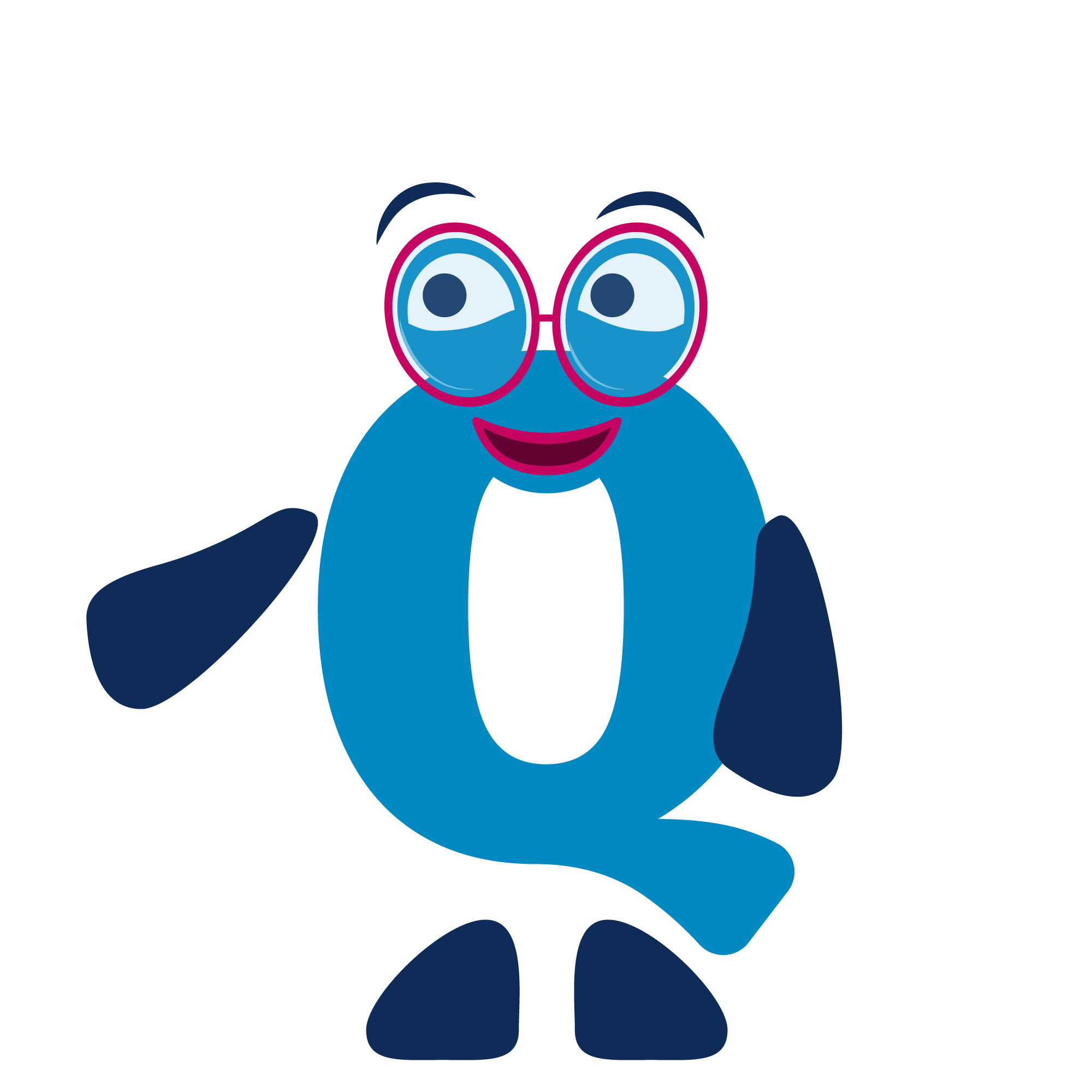 Wir sehen uns alle synchron wiederzu Modul 5 am [Datum einfügen]!
18
14.09.2023
[Speaker Notes: Datum der Abschlusssitzung eintragen]